Scan and Visualize Genomes with PatMatch and Circos in VICE
Presented by: Wayne Decatur
May 17th, 2019
Outline of Today’s Focus Forum
Intro: beyond these tools
PatMatch Demo
Benefits of CyVerse VICE
Circos Intro
Circos Demo
(Visual Interactive Computing Environment)
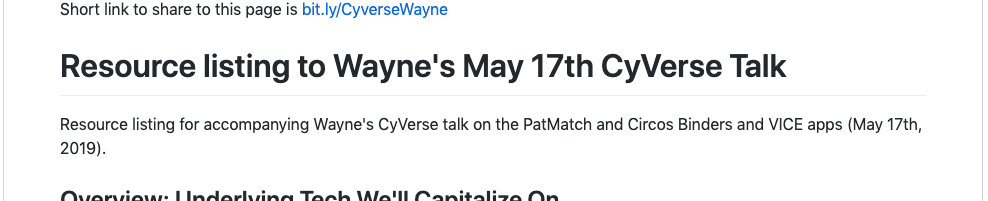 No need for notes aside of this link
Links and everything covered 
already listed right now at:
 bit.ly/CyverseWayne
CyVerse will provide link to the video and more later.
Ostensibly…

                                              Circos
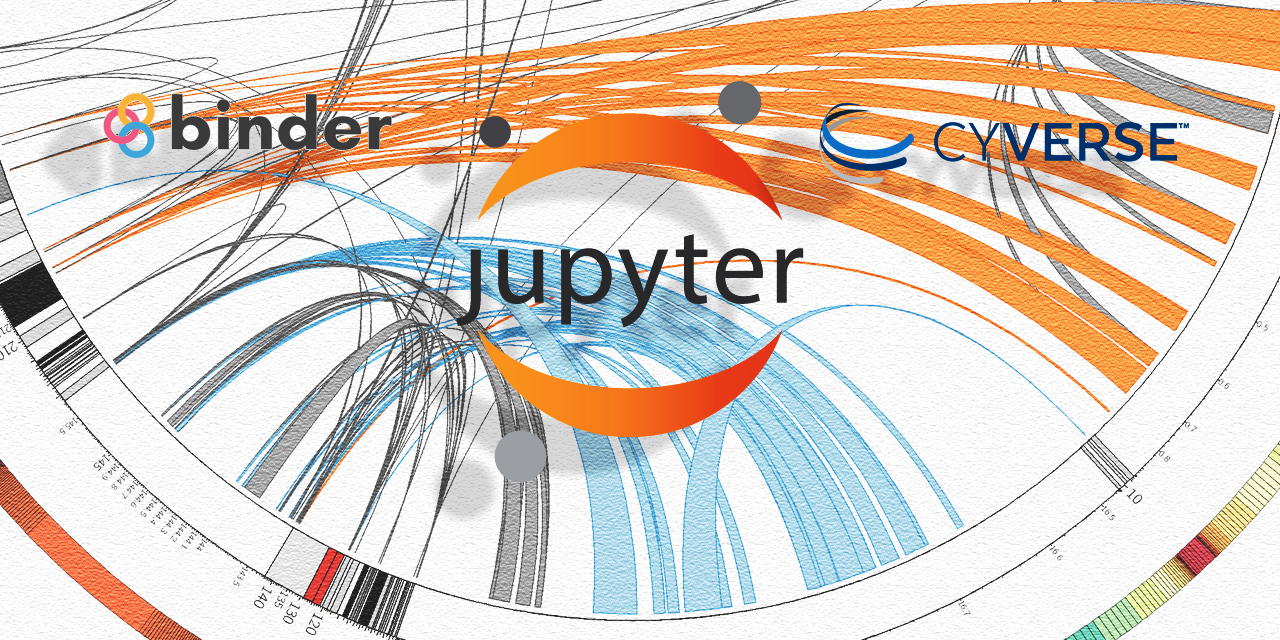 PatMatch

                                              Circos
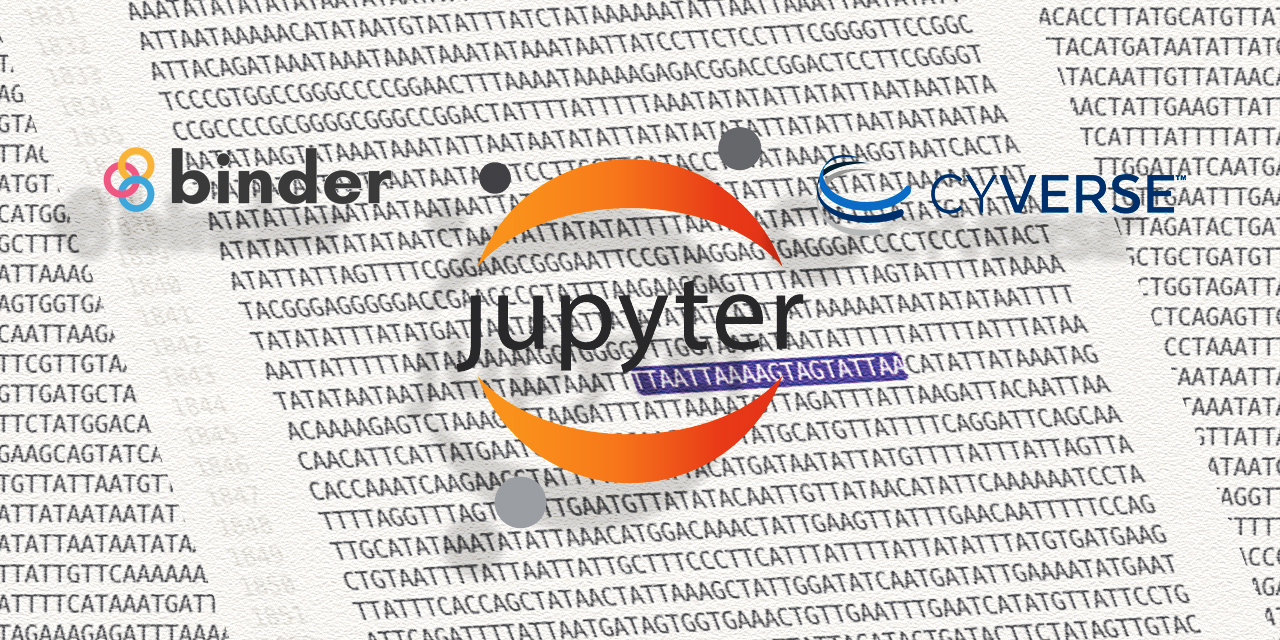 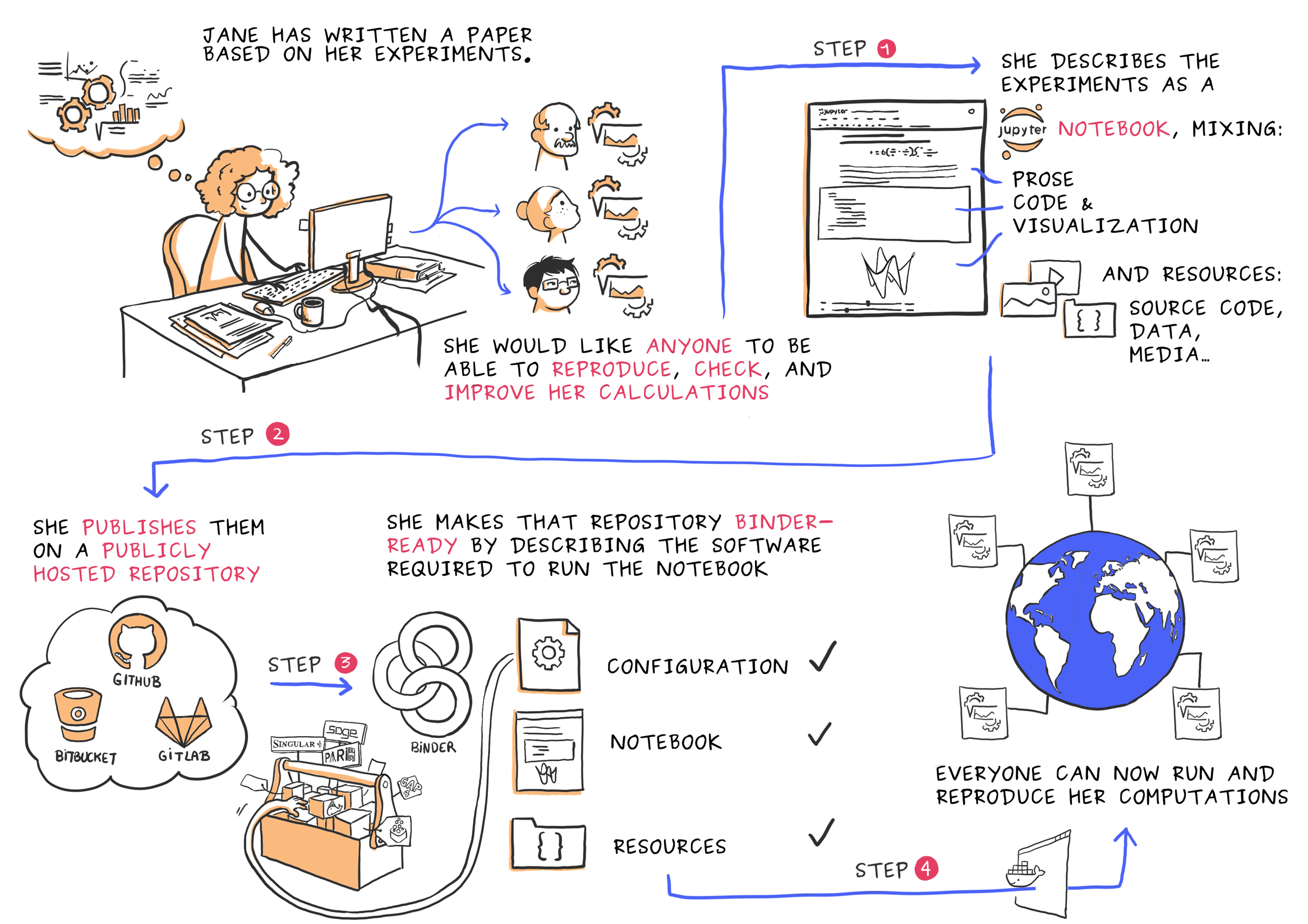 by
Juliette Taka
for OpenDreamKit
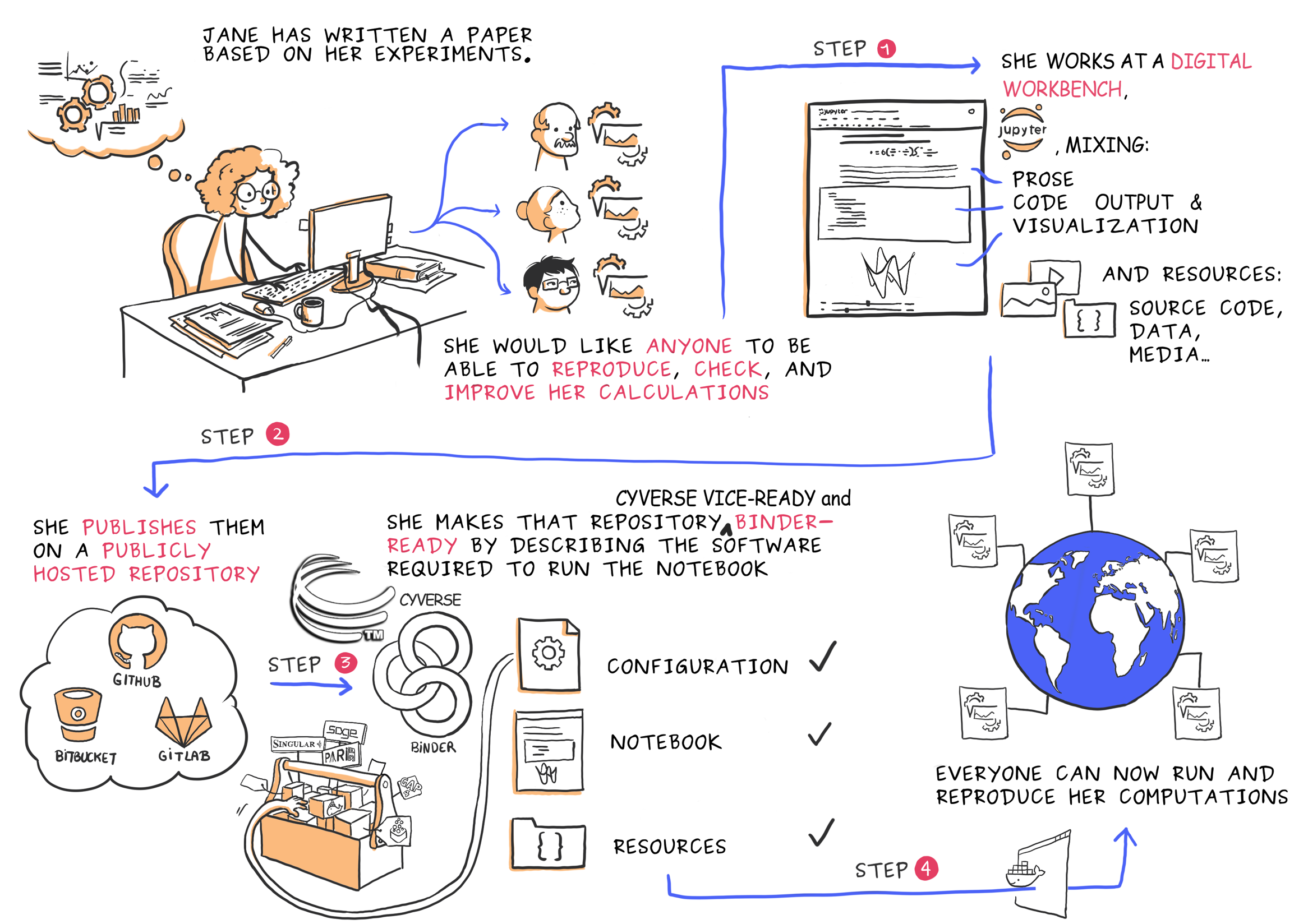 expanding on image by
Juliette Taka
for OpenDreamKit
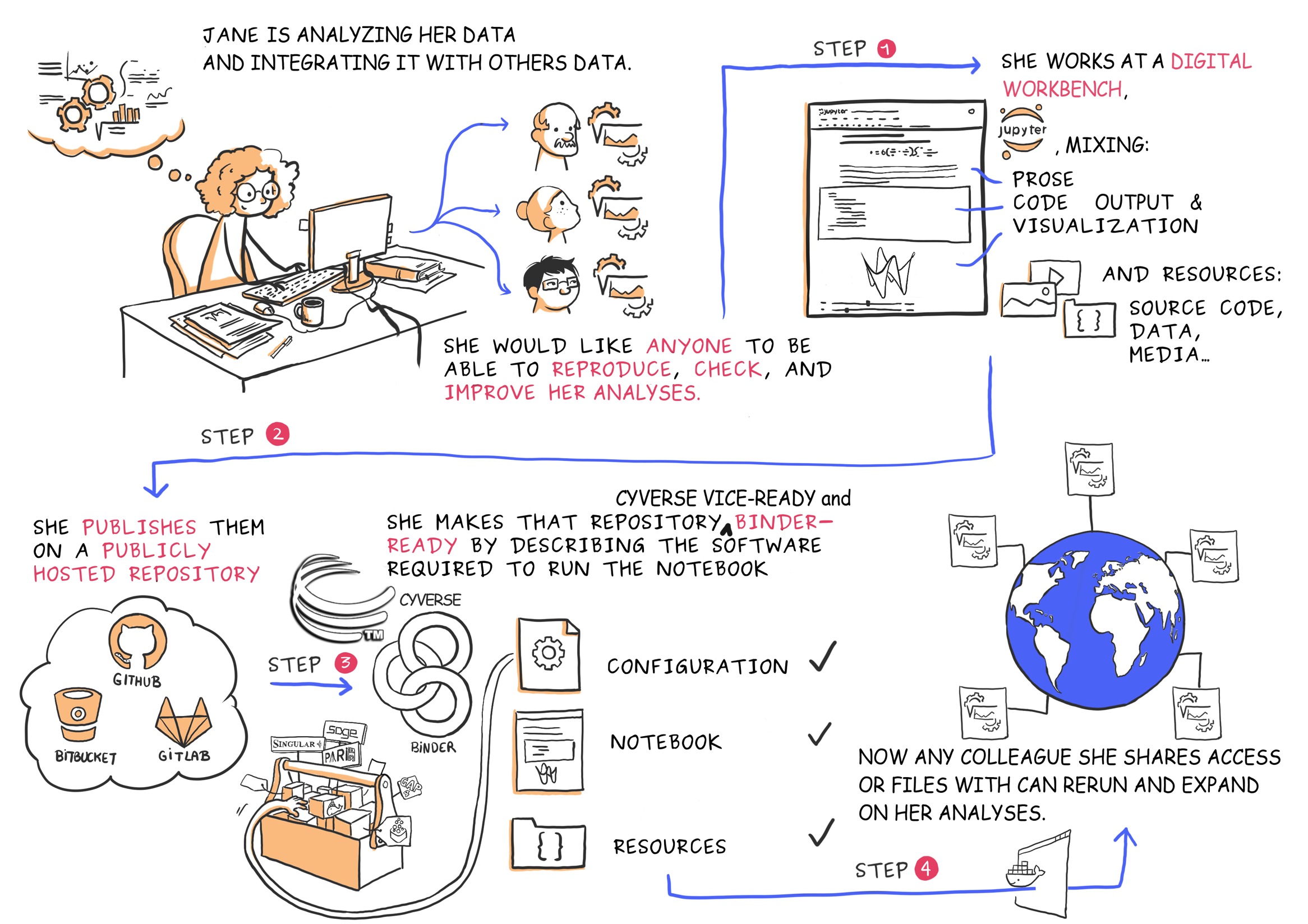 expanding on image by
Juliette Taka
for OpenDreamKit
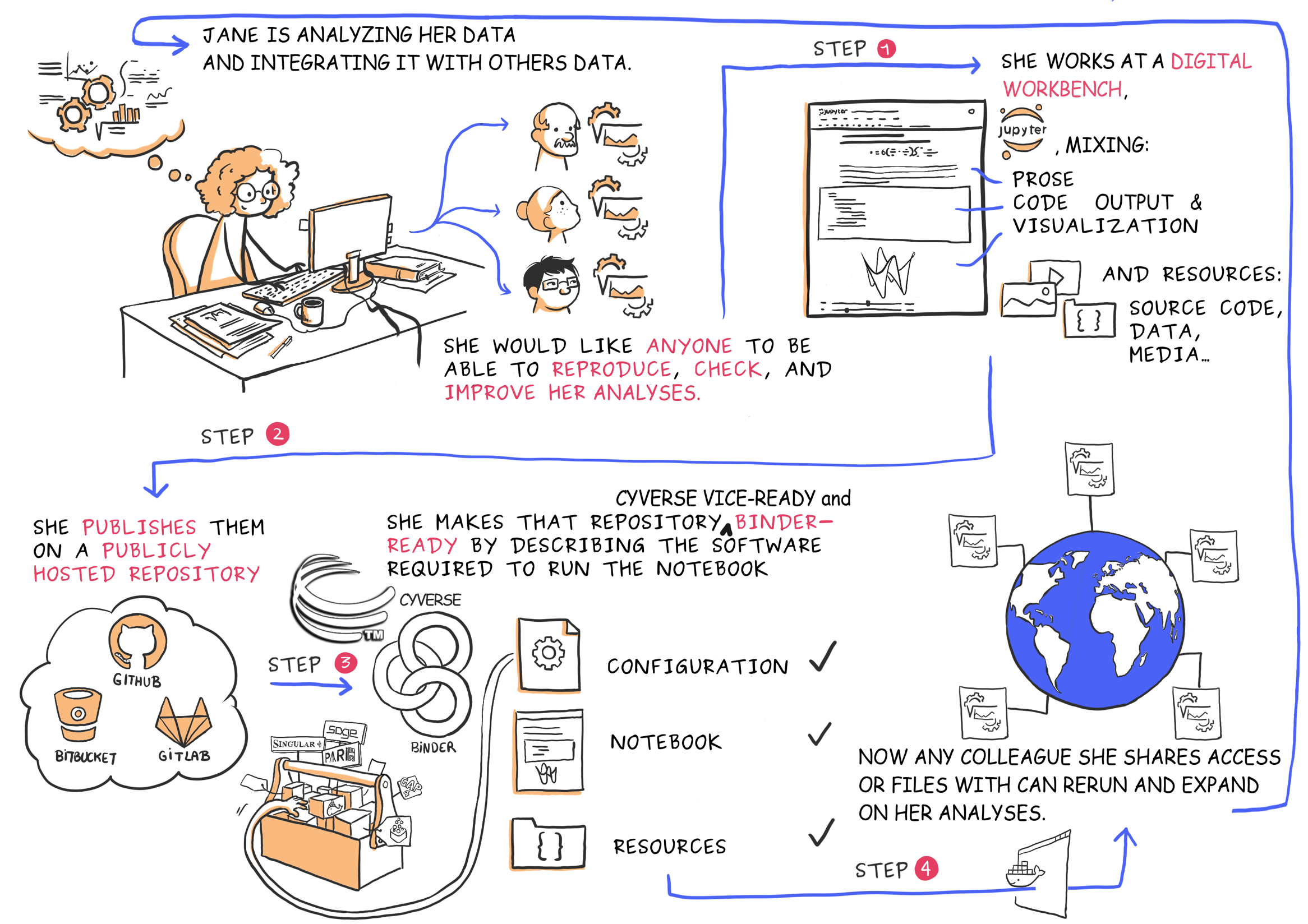 WITH WHOM IS JANE MOST 
OFTEN COLLABORATING?
expanding on image by
Juliette Taka
for OpenDreamKit
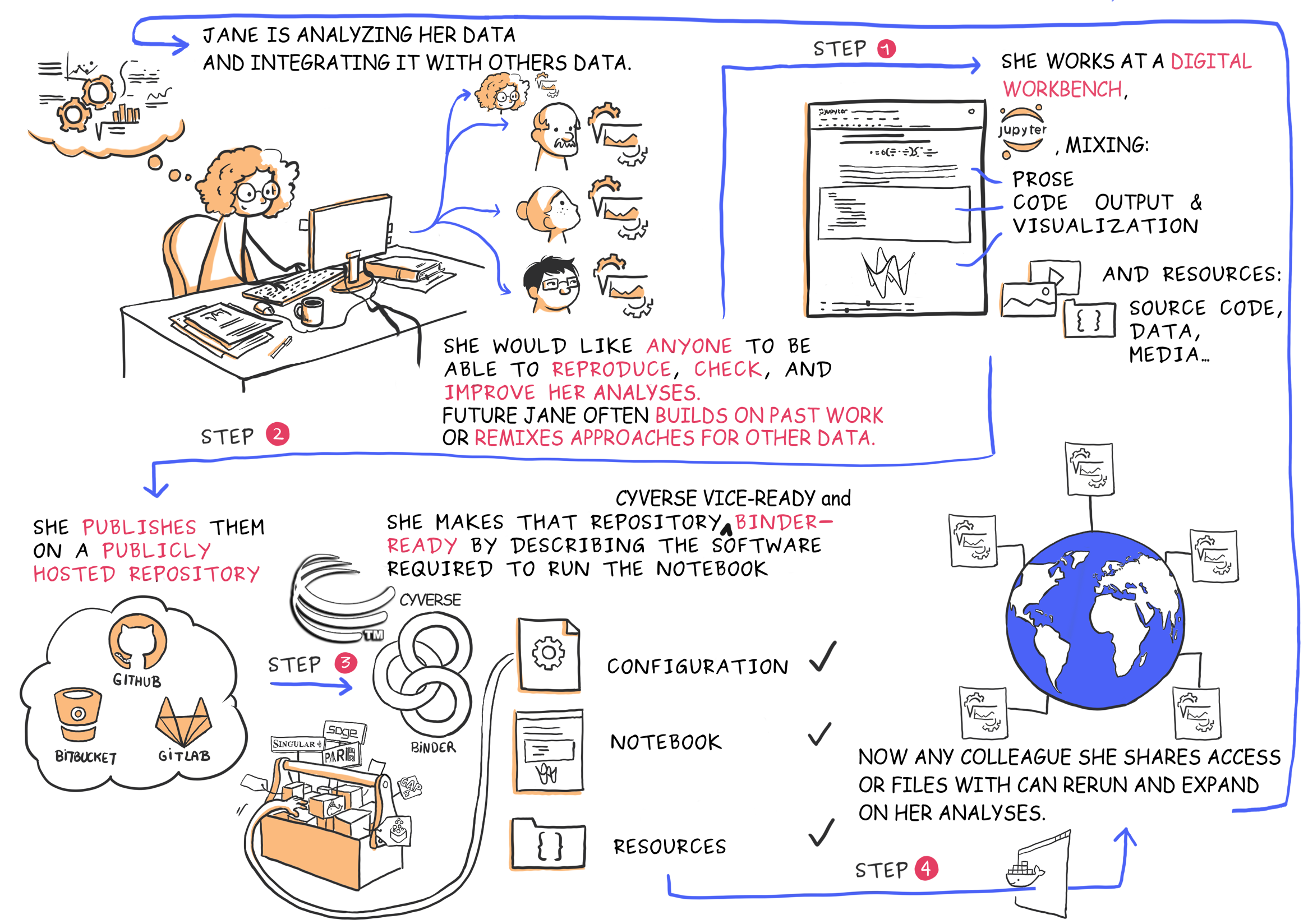 expanding on image by
Juliette Taka
for OpenDreamKit
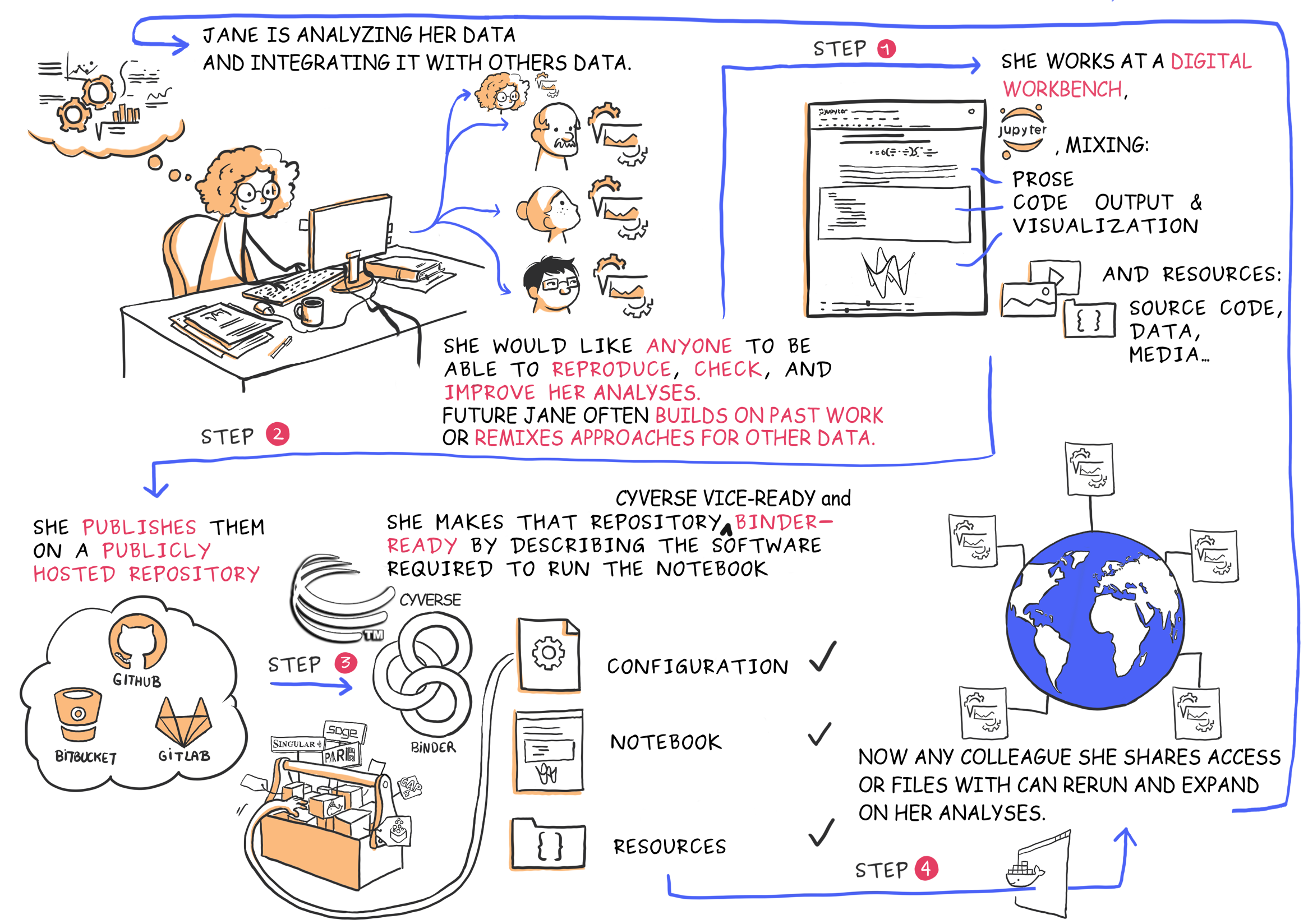 WORLD CLASS, OPEN SOURCE SOFTWARE
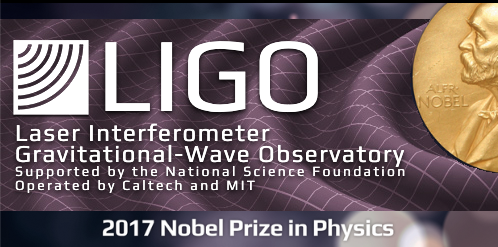 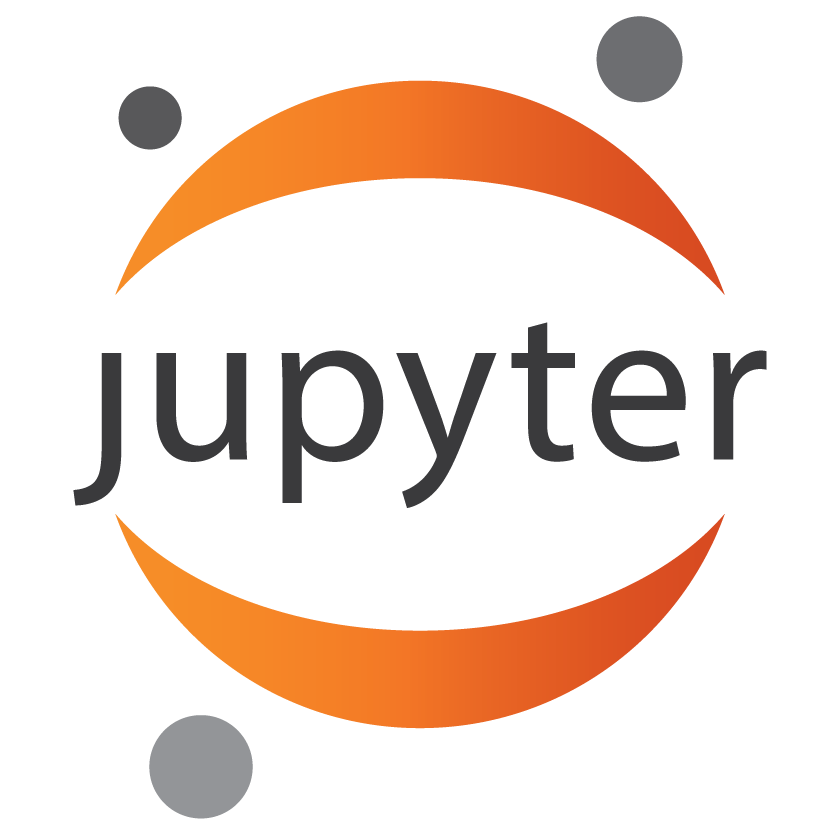 TODAY…
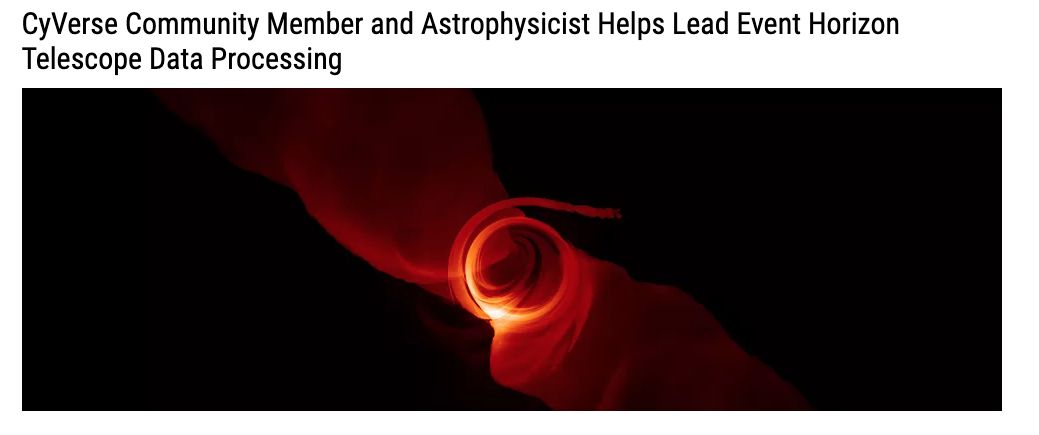 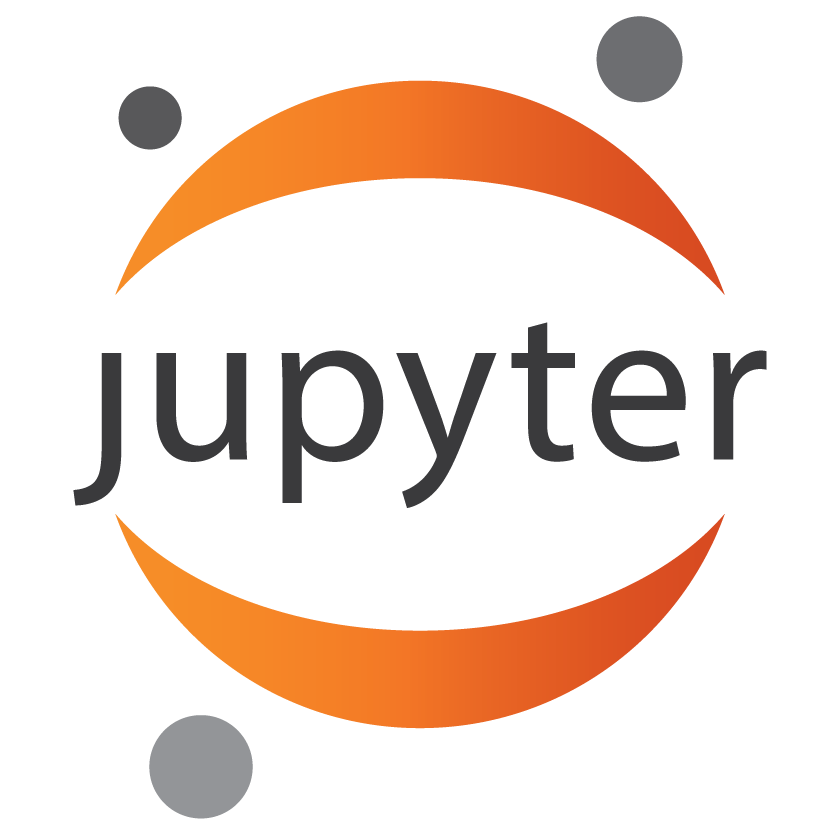 expanding on image by
Juliette Taka
for OpenDreamKit
What problems does PatMatch address?
Find sequence or sequence pattern in nucleic acids or polypeptides
Why better than find/replace or grep or regex?
What problems does PatMatch address?
Find sequence or sequence pattern in nucleic acids or polypeptides
Features domain specific abilities
Command line enables scalability and reproducibility
Why better than find/replace or grep or regex?
faster than GUI-find          line breaks         biological syntax
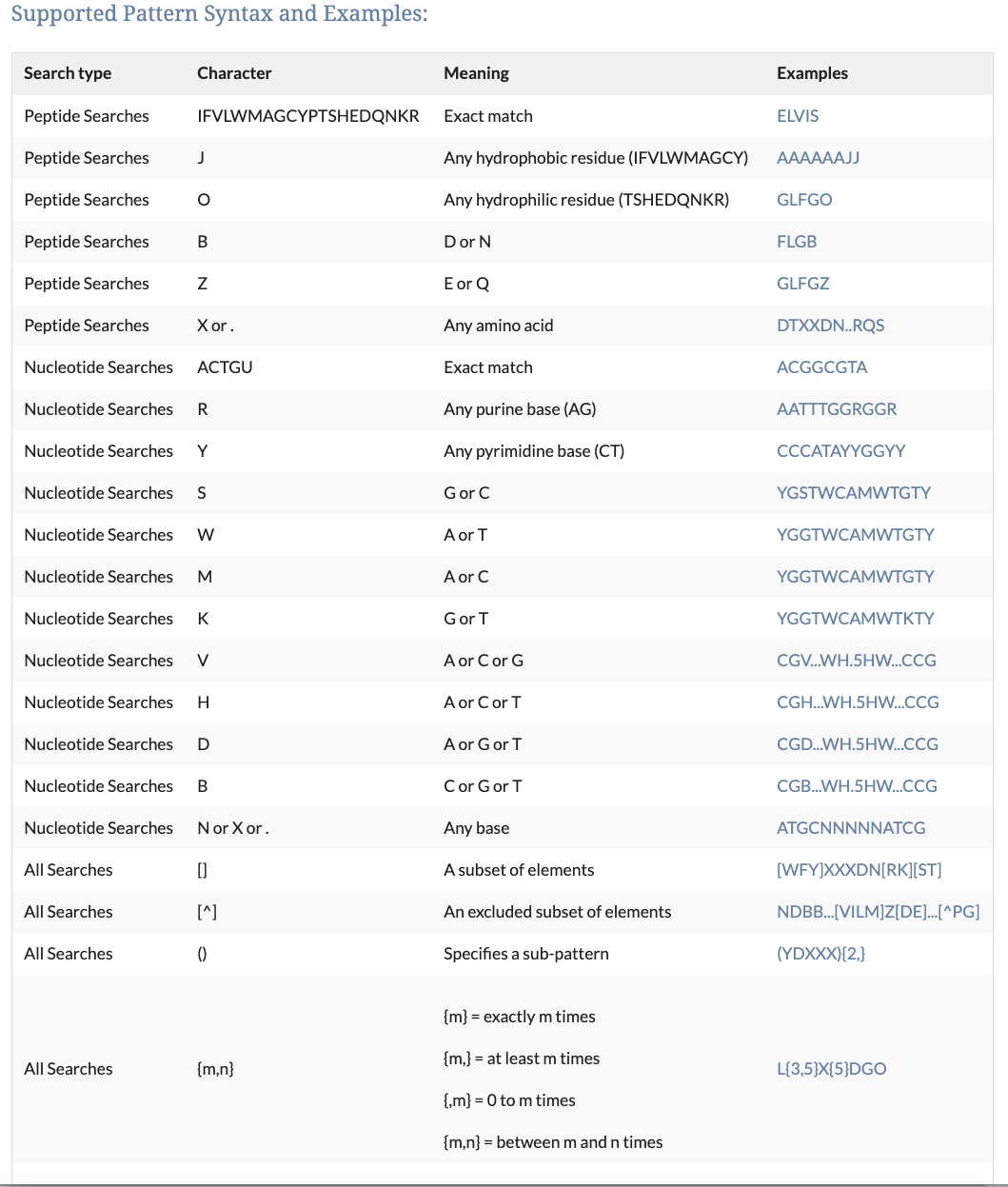 From
 https://www.yeastgenome.org/nph-patmatch
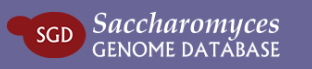 Weak
not C
not A
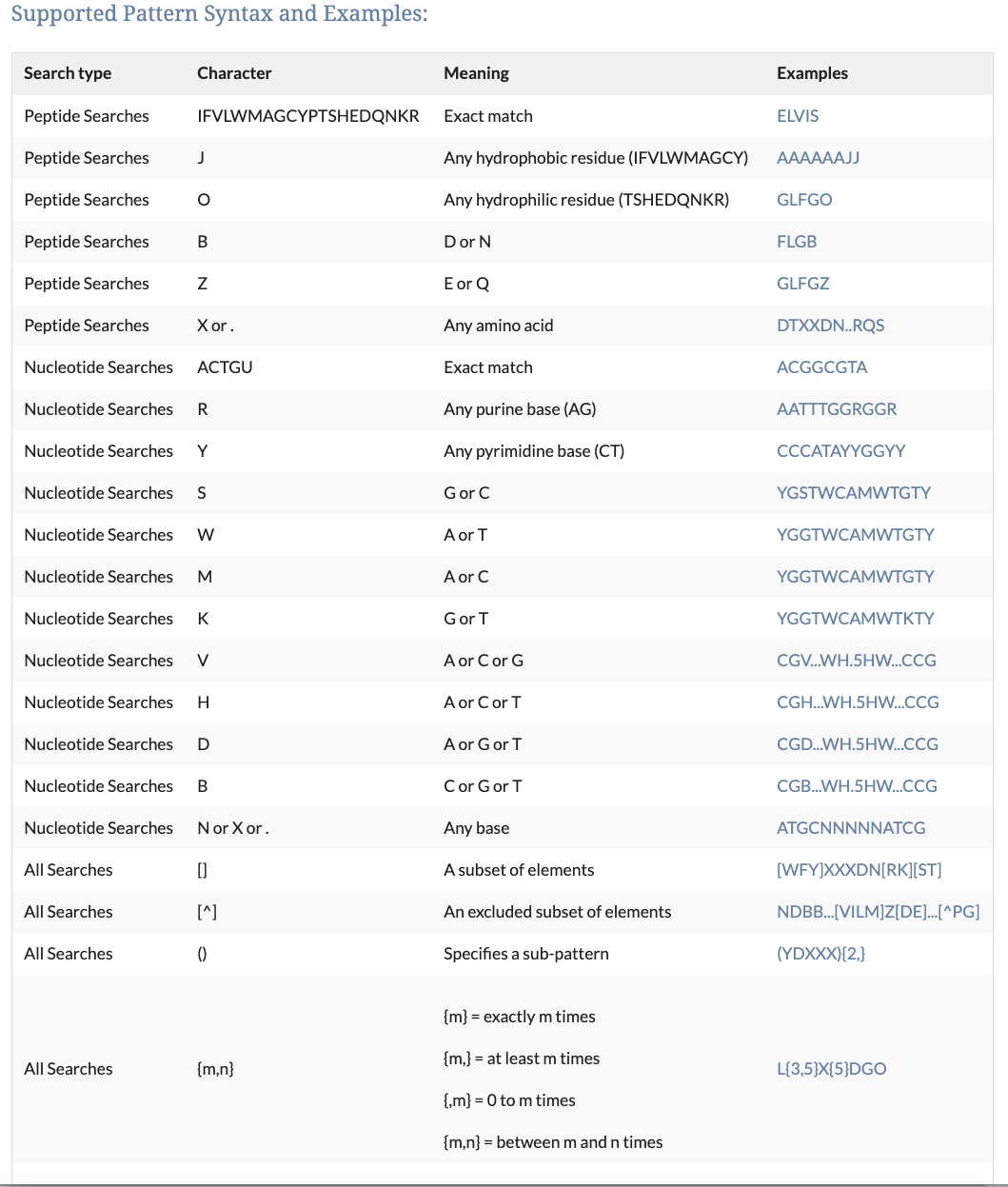 From
 https://www.yeastgenome.org/nph-patmatch
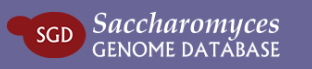 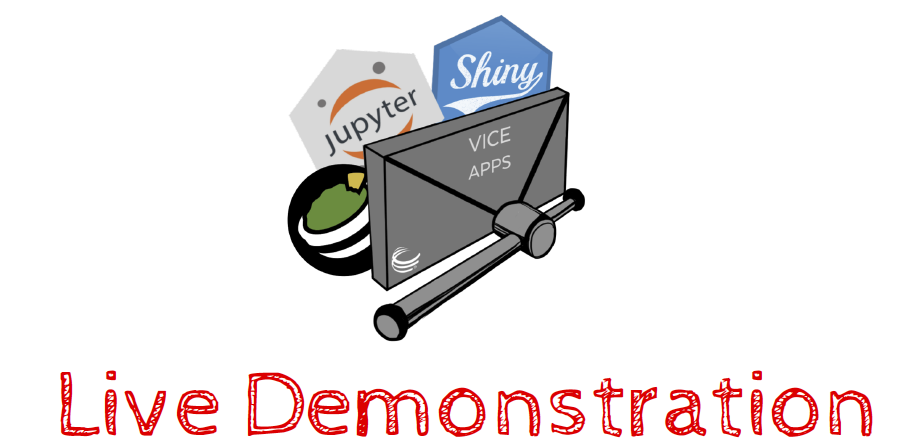 Launch at:  https://github.com/fomightez/patmatch-binder
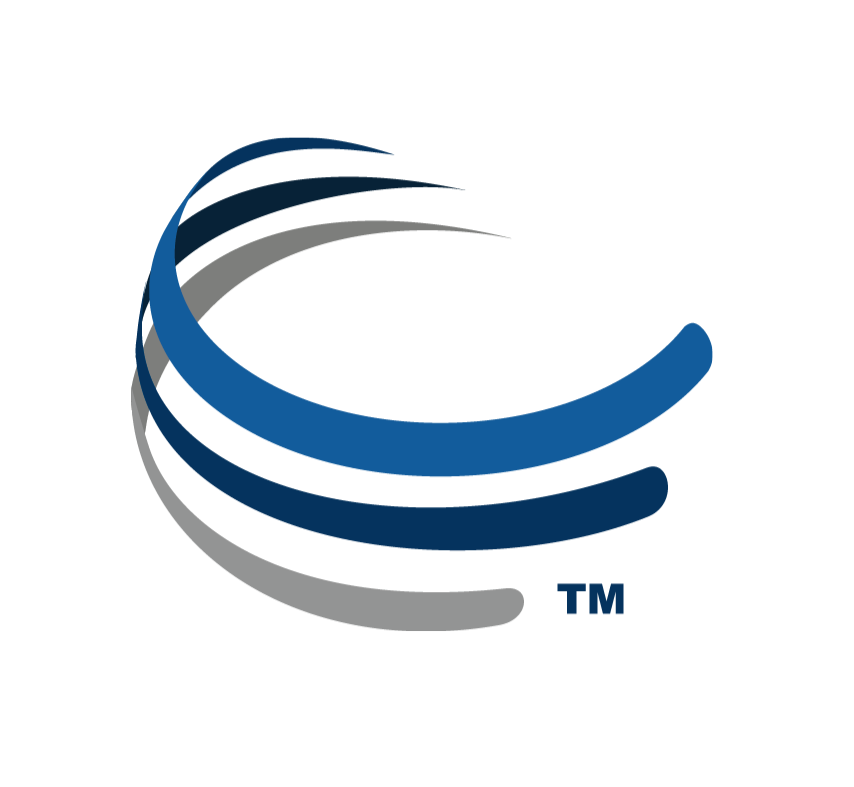 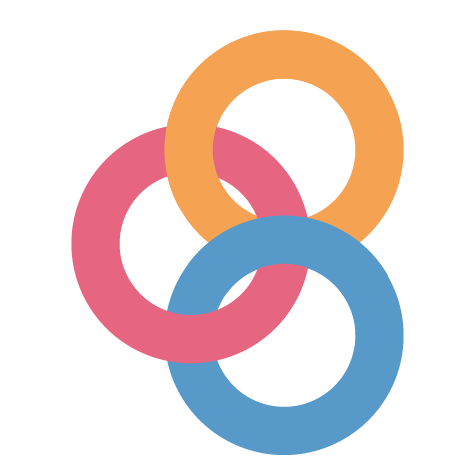 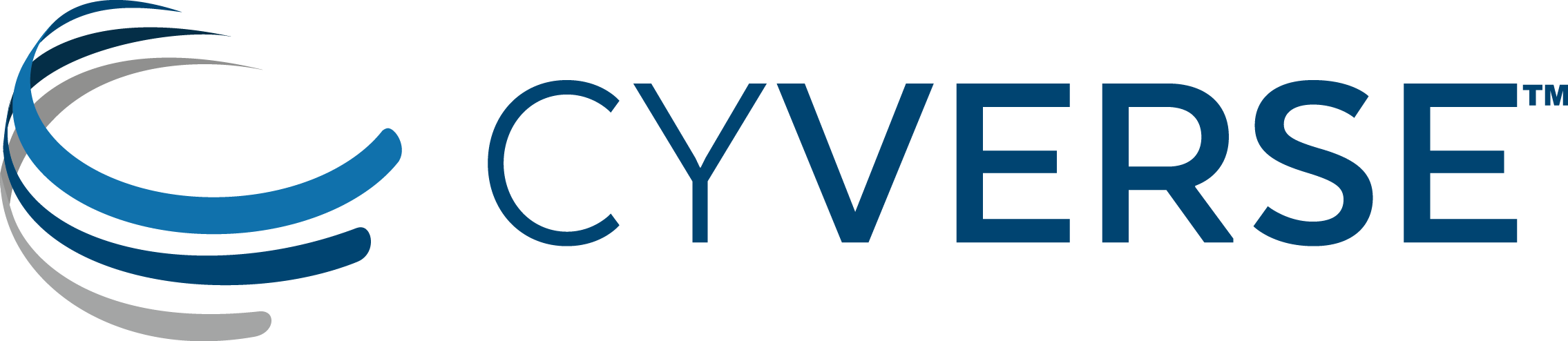 binder
VICE
Besides computability:
No installation
No impact on local systems
Portability
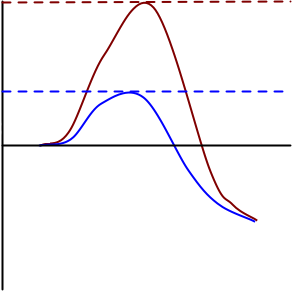 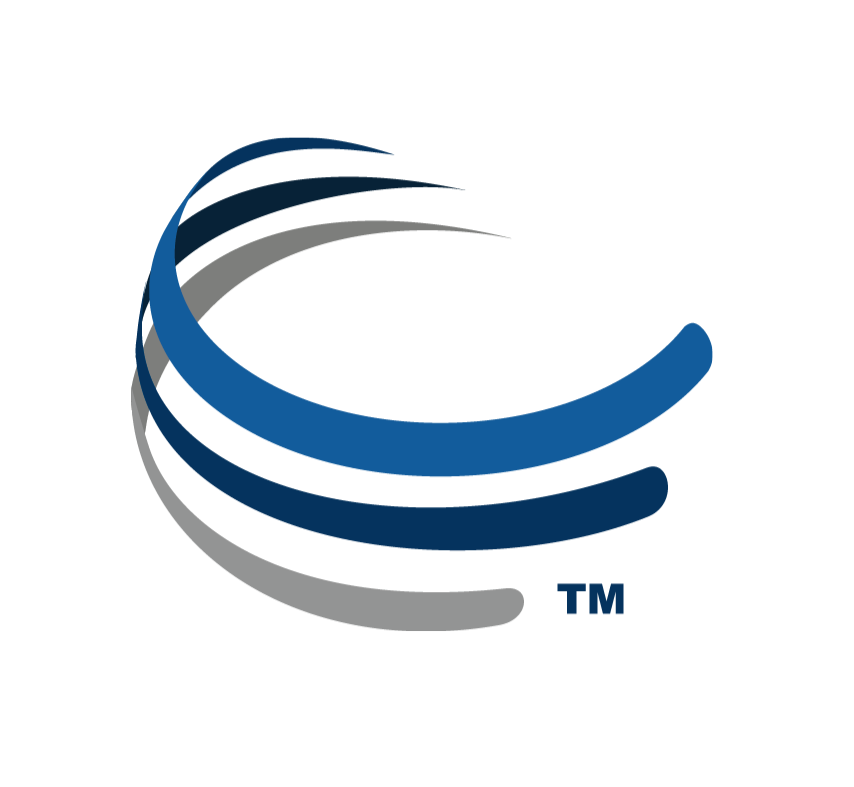 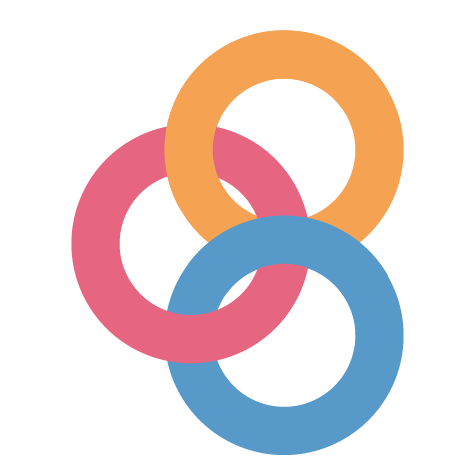 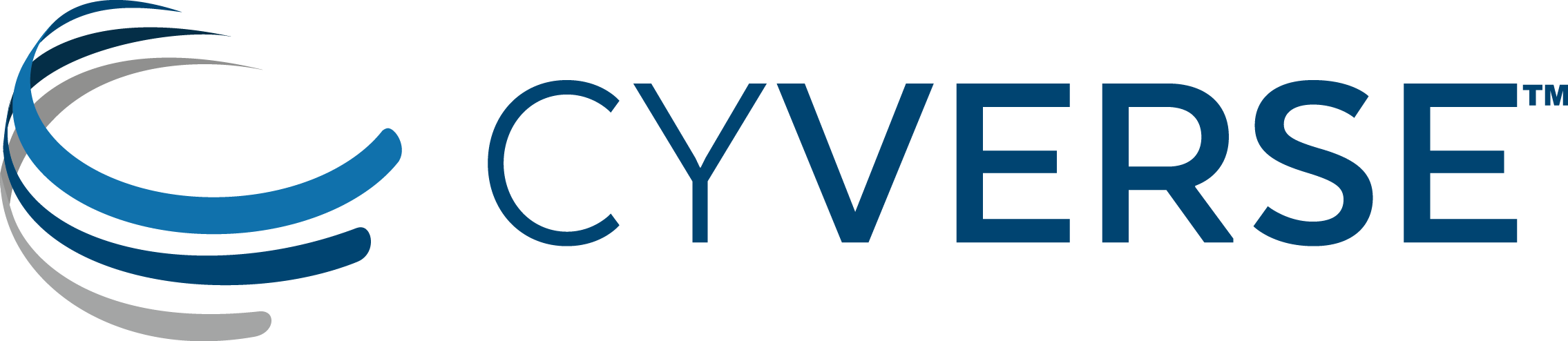 binder
VICE
Besides computability:
No installation
No impact on local systems
Reproducibility
Scalability
Connectability
Convertability
Shareability
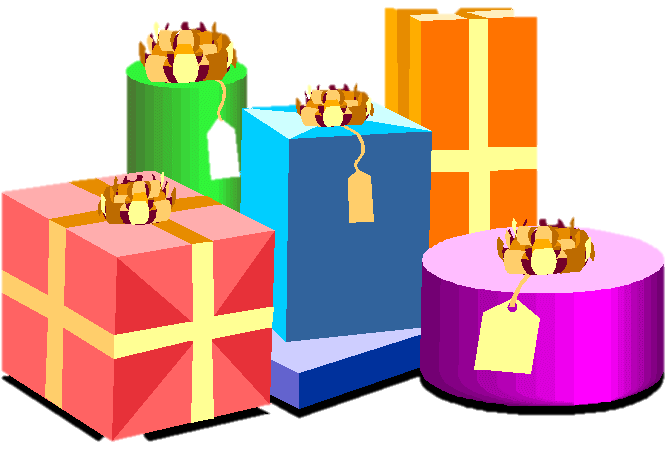 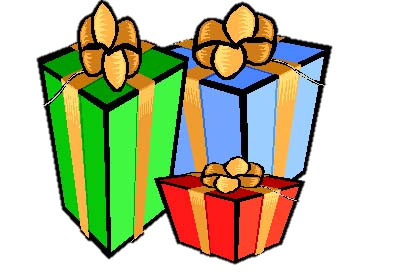 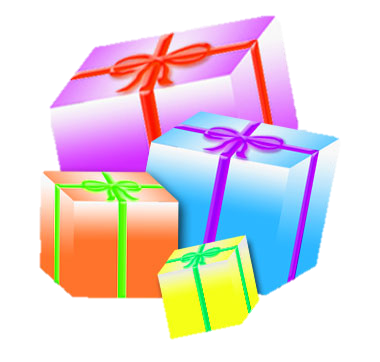 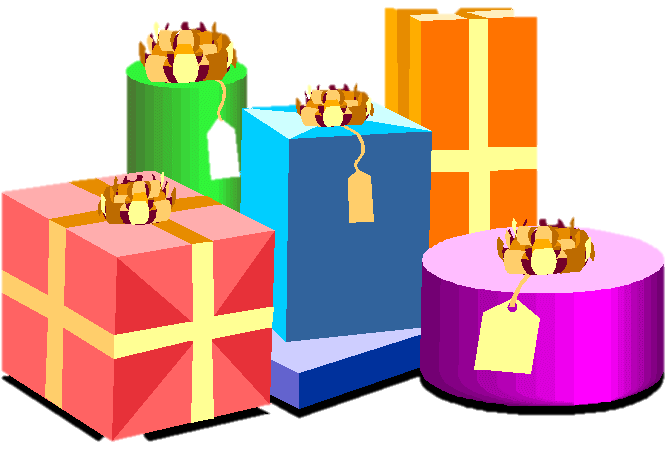 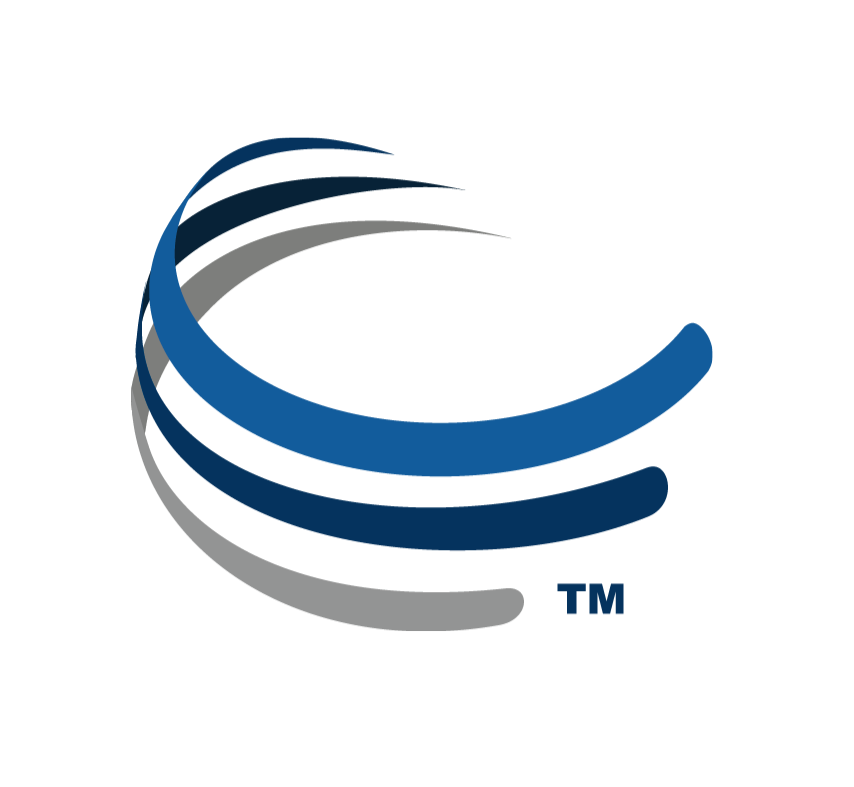 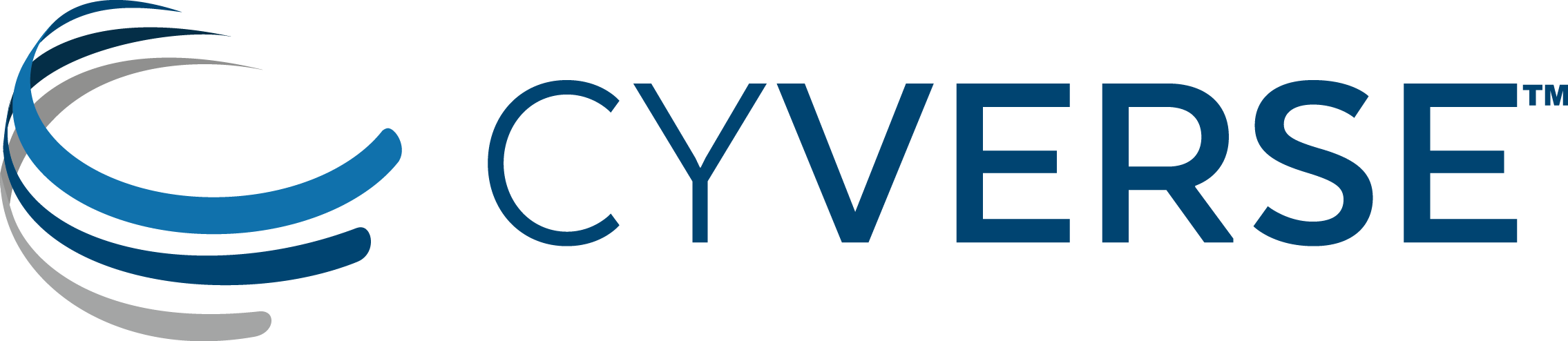 VICE
Besides computability:
No installation
No impact on local systems
Reproducibility
Scalability
Connectability +
Convertability
Shareability +
Persistence+
What does Circos do?
Generates informative visualizations
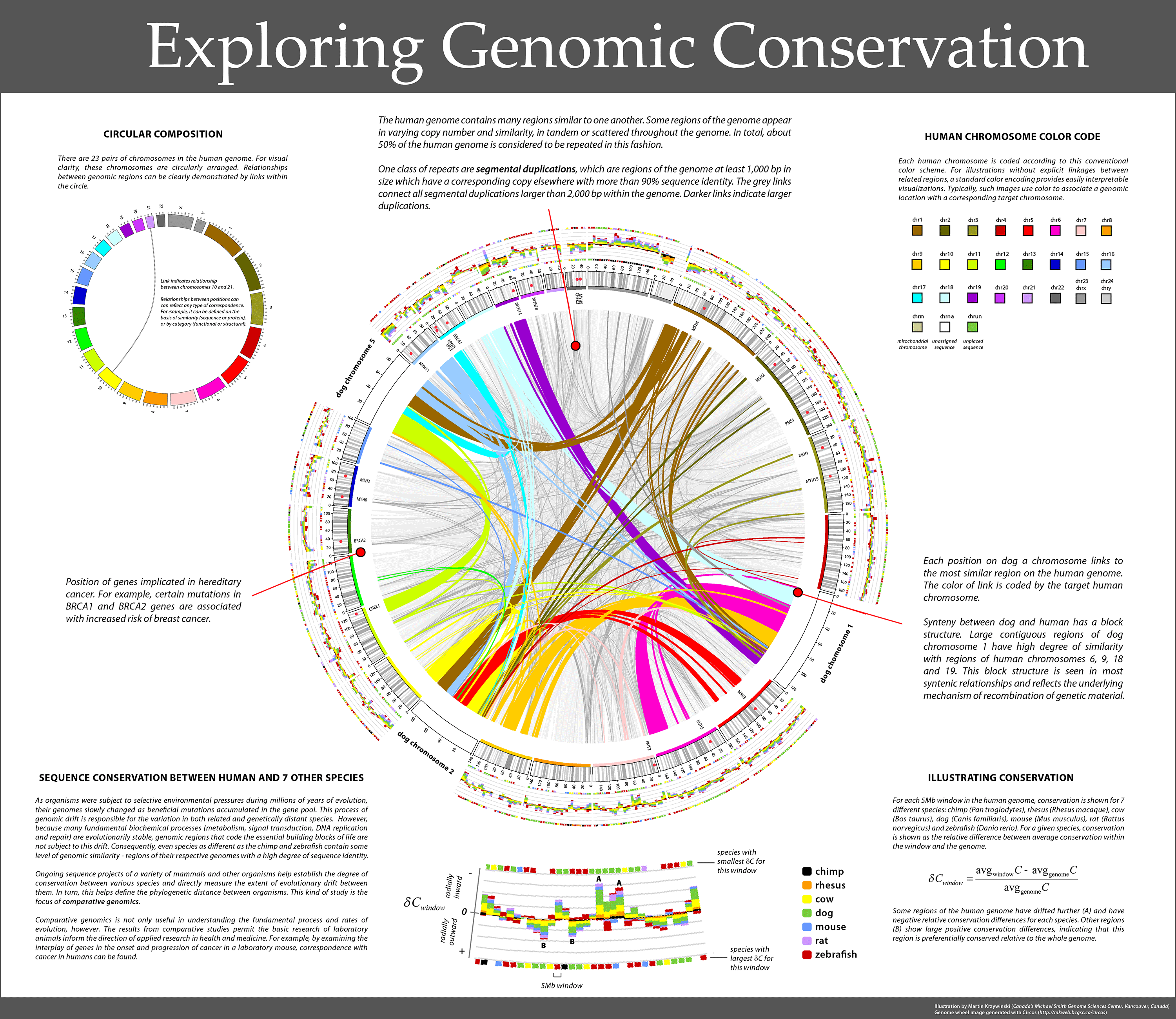 http://circos.ca/guide/genomic/img/circos-conservation.png
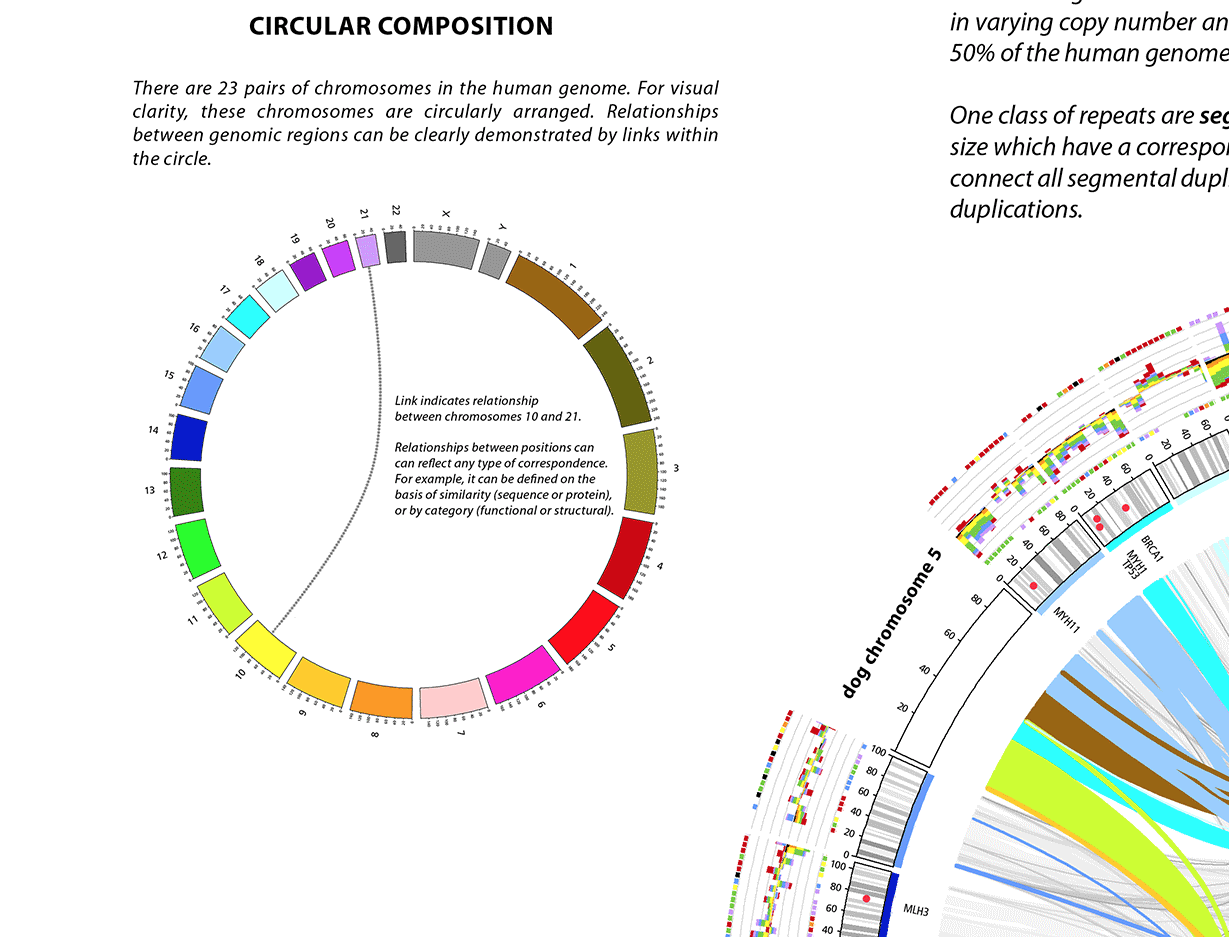 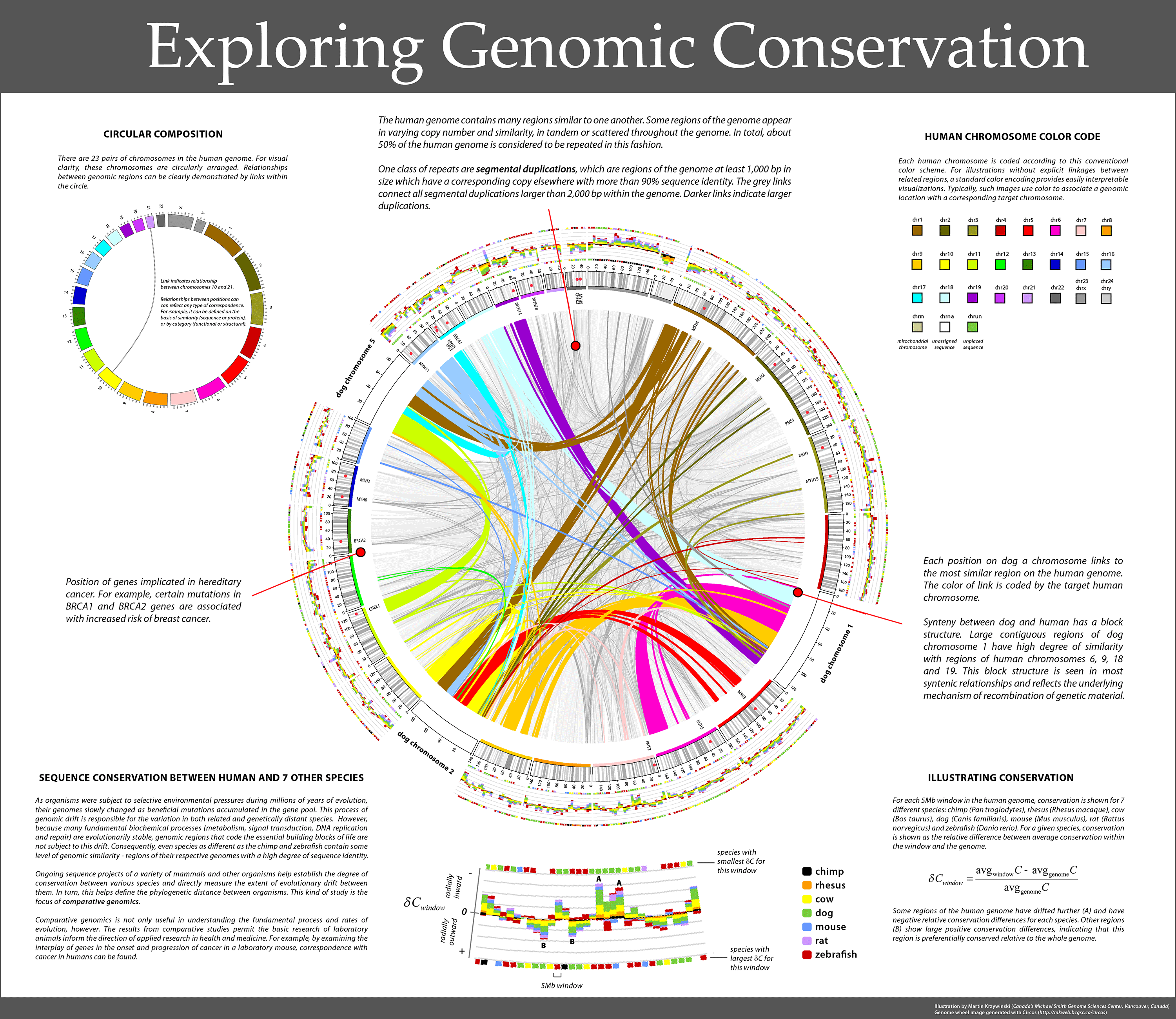 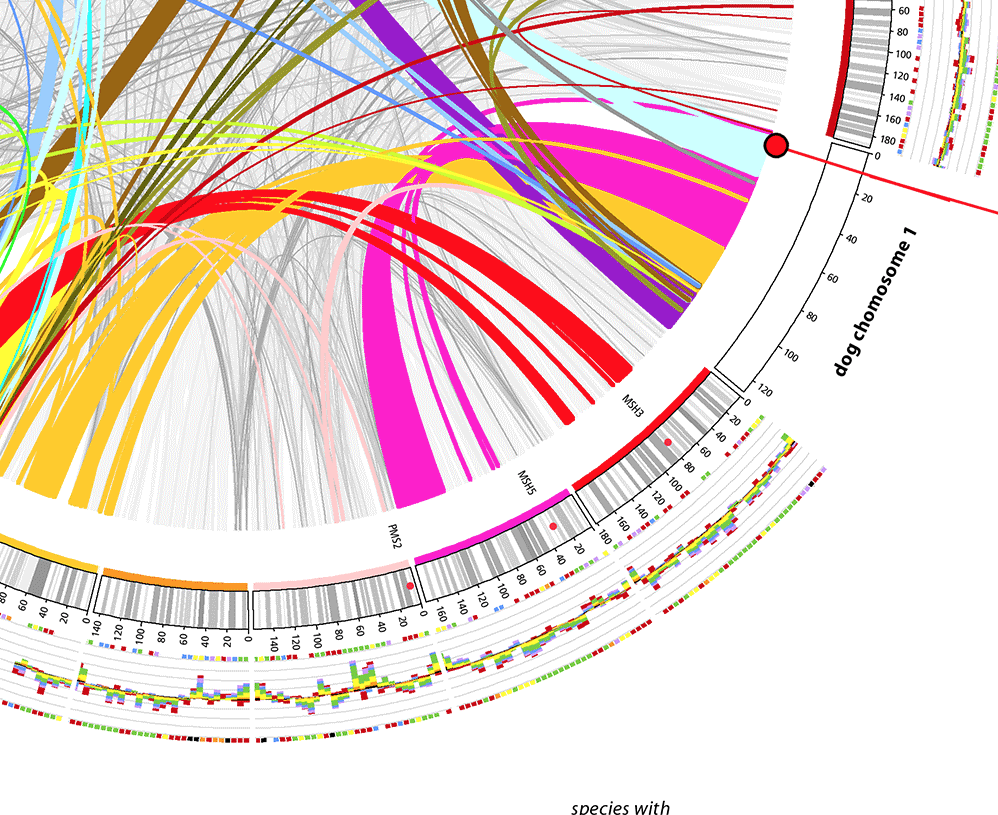 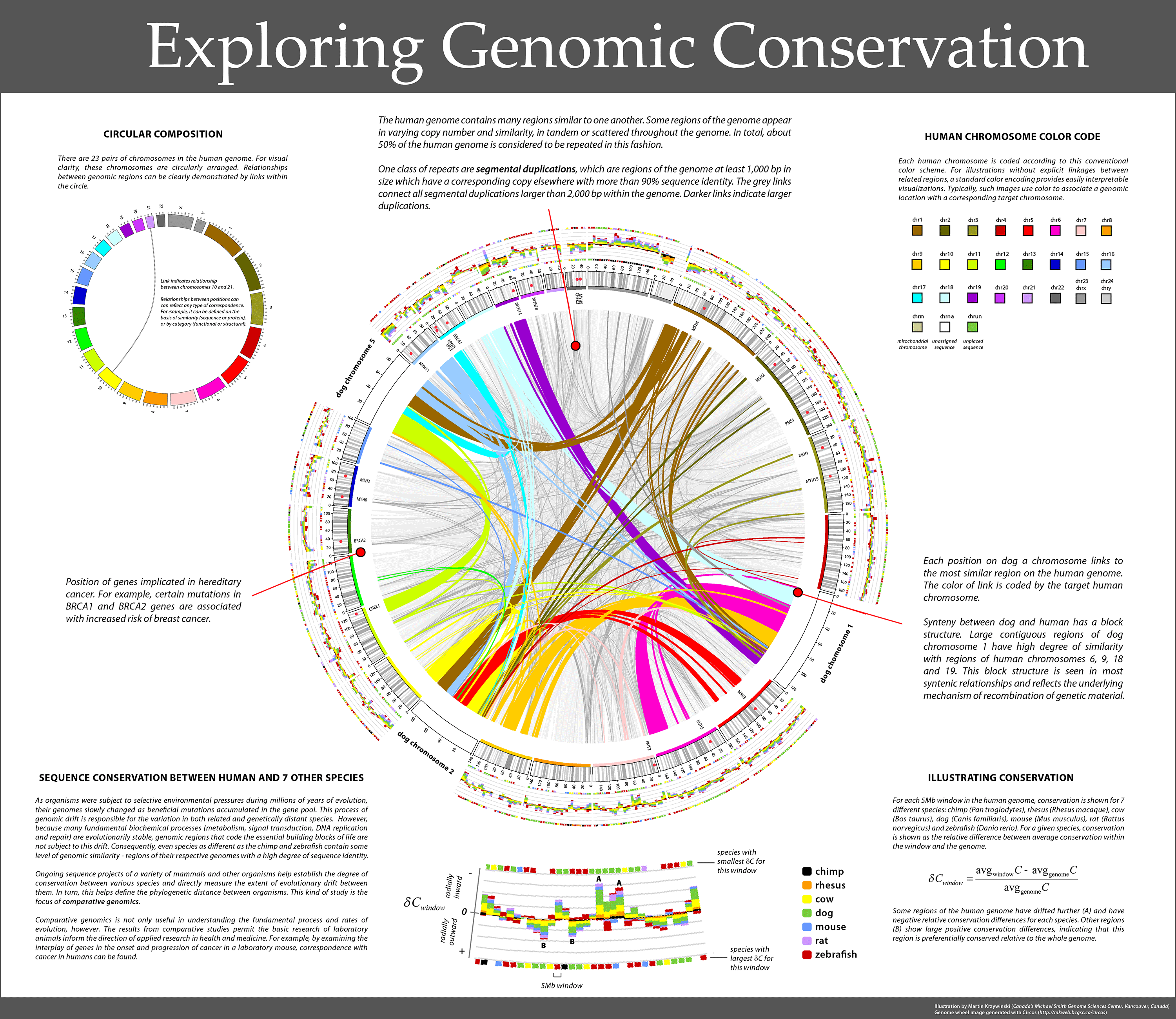 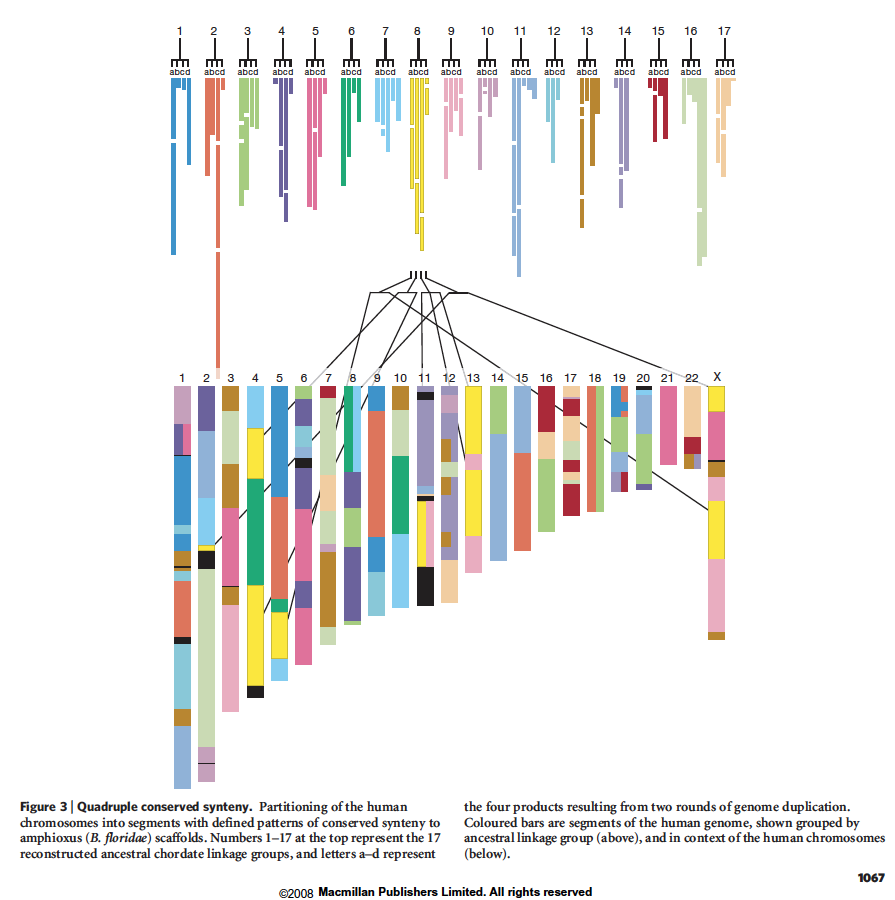 From Putnam et al., 2008 (PMID: 18563158)
What do you need for making a Circos plot?
Minimum required
karyotype 

ideogram
name and size of chromosomes. 
Banding, if available.
how to depict the chromosome or a region of it.
Boilerplate code can handle everything else (colors,fonts, image generating settings, etc.).
What do you need for making a Circos plot?
Typical plot enhancements
Links
Data Tracks
Ticks & Labels
Highlights
What do you need for making a Circos plot?
Typical plot enhancements
Links
Data Tracks*
Ticks & Labels
Highlights*
* potential sources of lots of data
Segue to Demo: Actual minimum configuration file
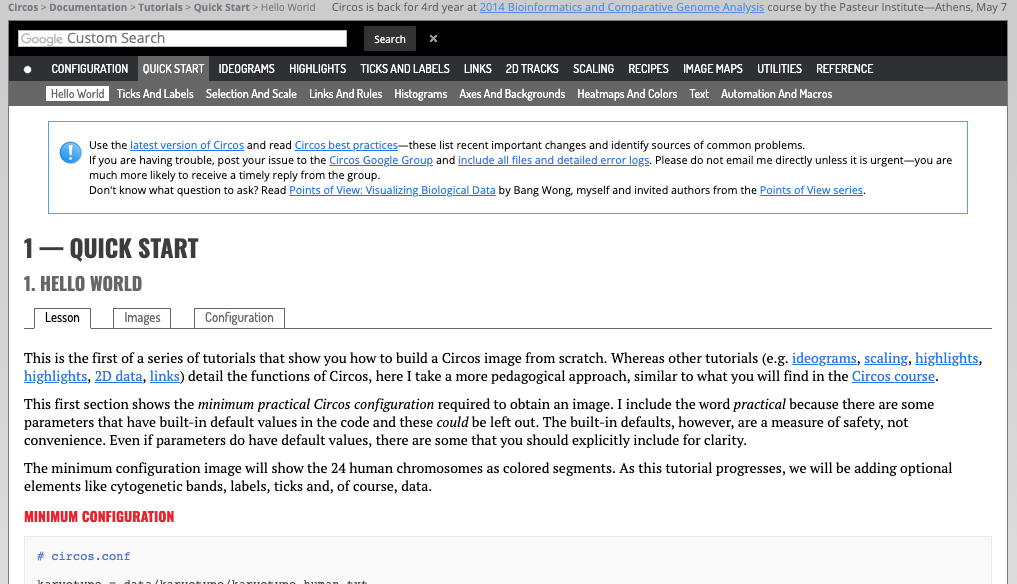 From: http://circos.ca/documentation/tutorials/quick_start/hello_world/lesson
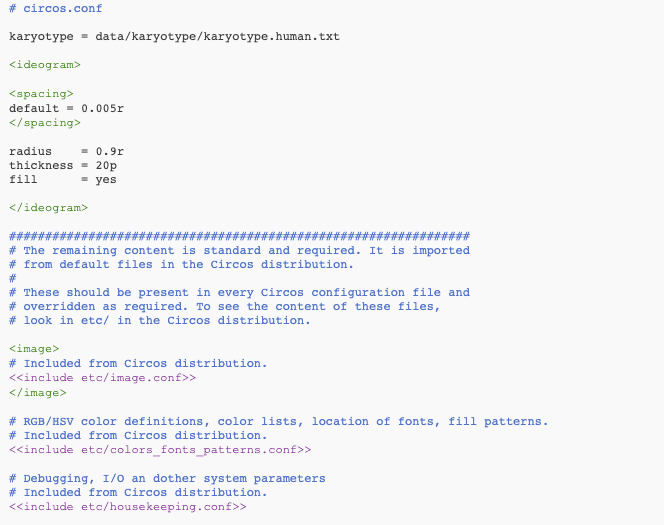 Segue to Demo: Basics of running tutorial code in your browser
_
Segue to Demo: Basics of running tutorial code in your browser
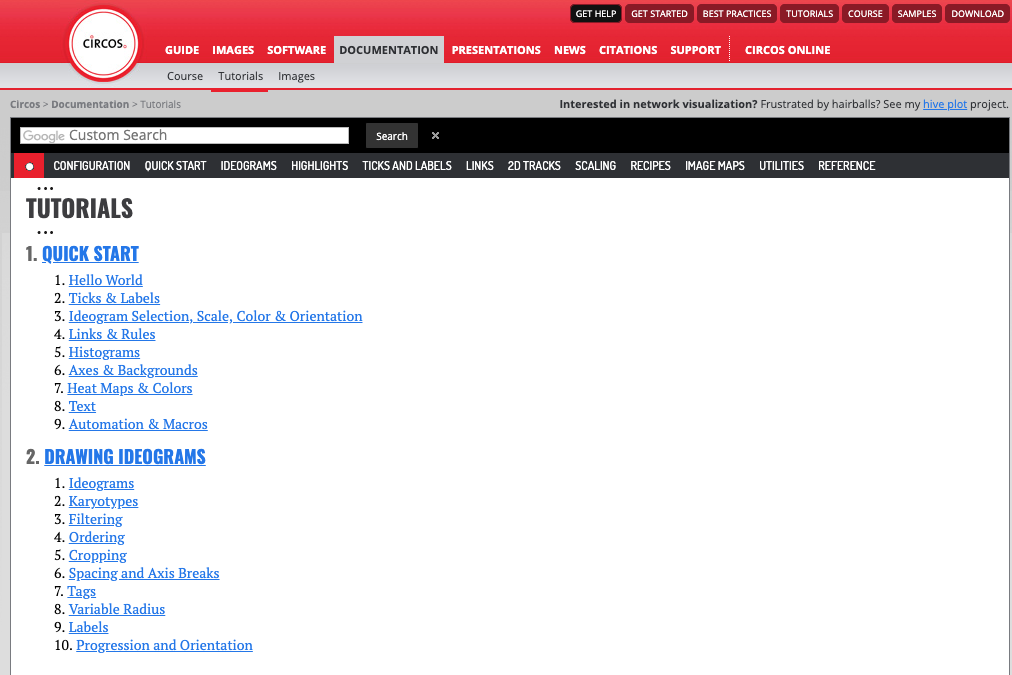 _
Segue to Demo: Basics of running tutorial code in your browser
_
Segue to Demo: Basics of running tutorial code in your browser
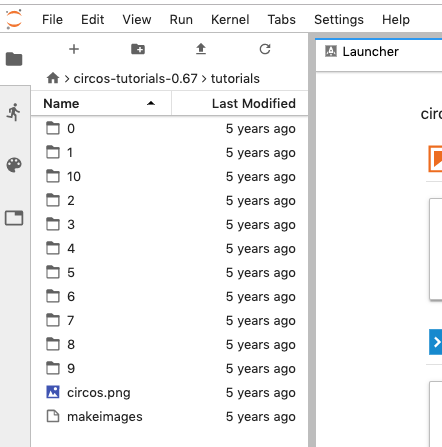 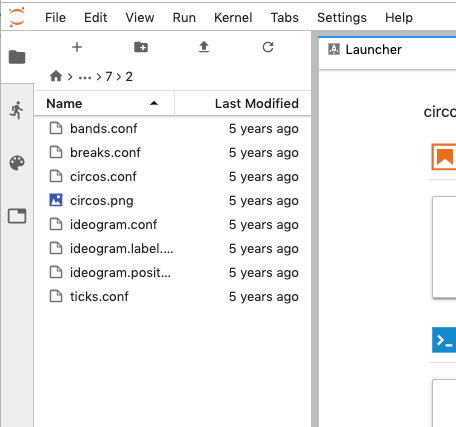 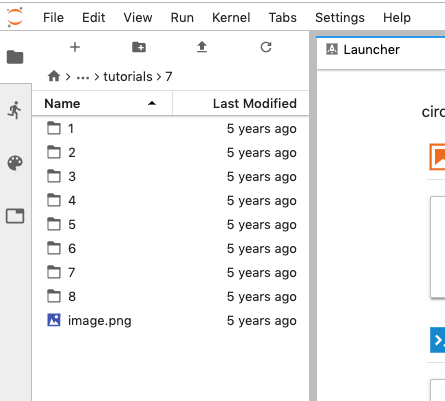 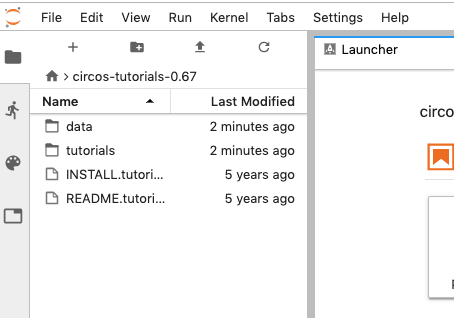 _
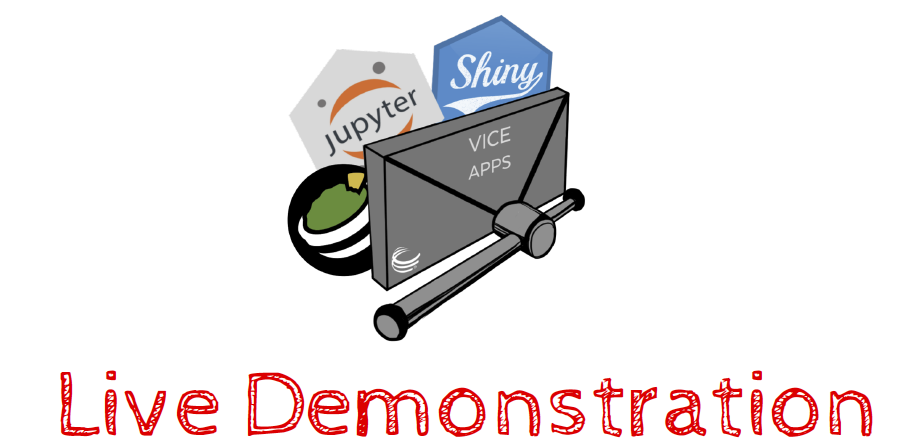 Launch at:  https://github.com/fomightez/circos-binder
Quick start: https://cyverse-circos-quickstart.readthedocs-hosted.com/en/latest/
Acknowledgements
Martin Krzywinski
T. Yan, D. Yoo, T.Z. Berardini, L.A. Mueller, D.C. Weems, S. Weng, J.M. Cherry, S.Y. Rhee
CyVerse Team
MyBinder Team
Biochem. & Mol. Biol. Dept.
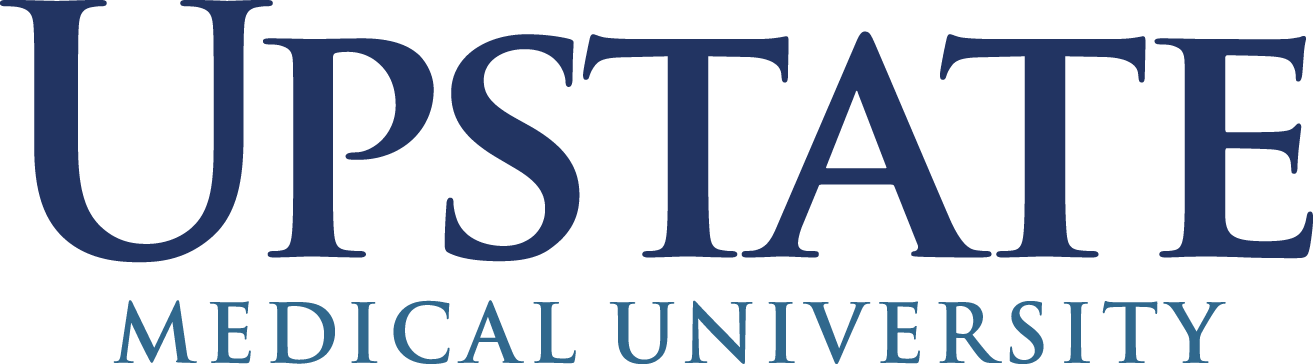 see bit.ly/CyverseWayne
Needs/Suggestions/Ideas for Vice Apps
Discuss with CyVerse staff
(Upendra Devisetty)
upendra_35@cyverse.og                  @upendra_35
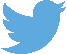 - or via the CyVerse intercom -
Useful references
bit.ly/CyverseWayne
decaturw@upstate.edu            @fomightez               fomightez
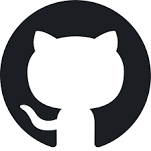 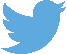 CyVerse is supported by the National Science Foundation under Grants No. DBI-0735191, DBI-1265383 and DBI-1743442.
Help Future You & Your Colleagues
Keep in mind
Not just for large data handling
Start incorporating
Share with others
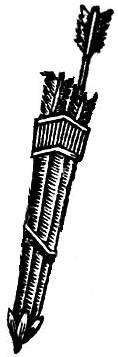 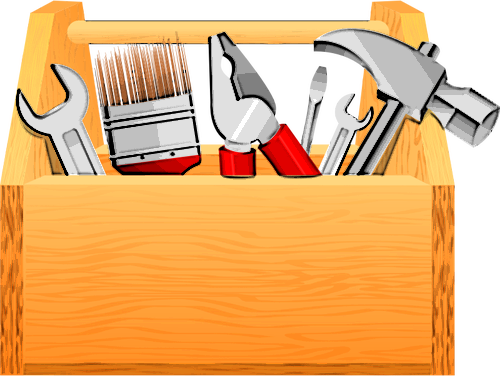 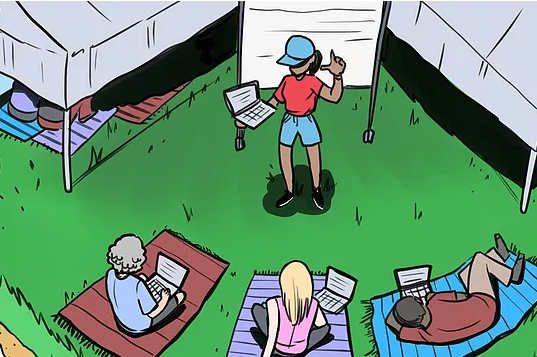 CyVerse’s 
FOSS camp
CyVerse is supported by the National Science Foundation under Grants No. DBI-0735191, DBI-1265383 and DBI-1743442.
Useful references
bit.ly/CyverseWayne
decaturw@upstate.edu            @fomightez               fomightez
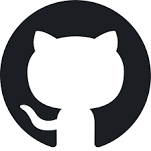 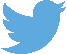 Picture placeholder
Logos, Fonts
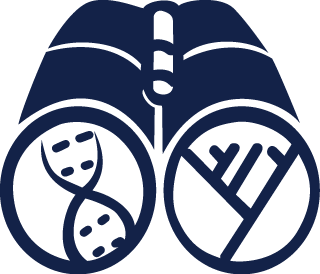 Color palette
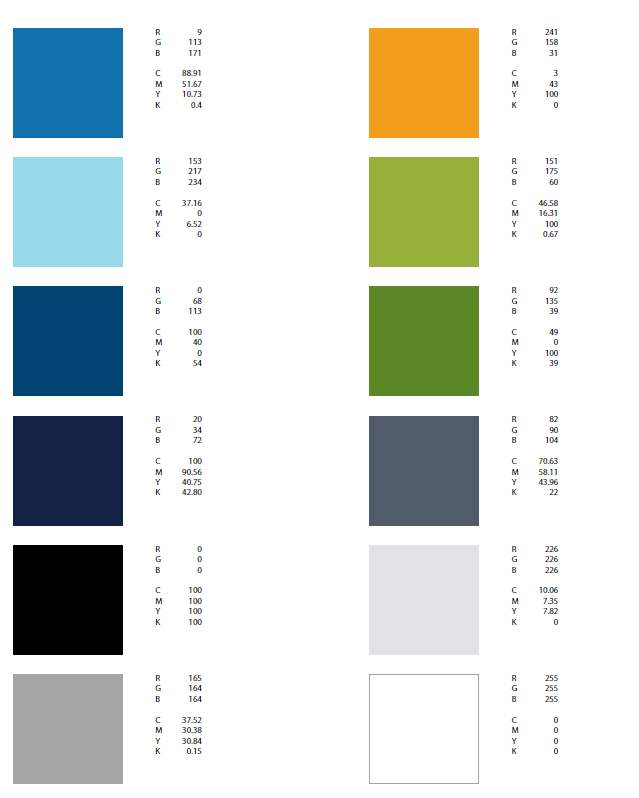 Text In Black
CyVerse Dark Blue
CyVerse Light Blue
CyVerse Green
CyVerse Orange
Other Icons
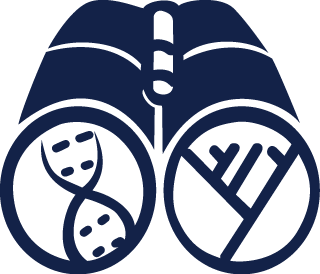 Subtitle
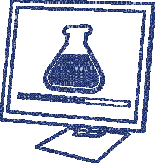 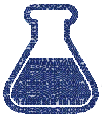 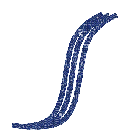 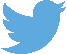 Get Science Done                    Productively                                Reproducibly                                 Twitter
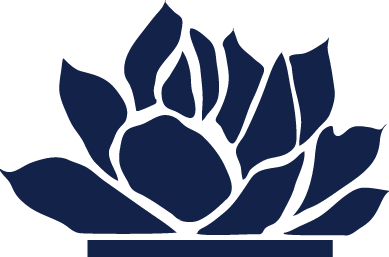 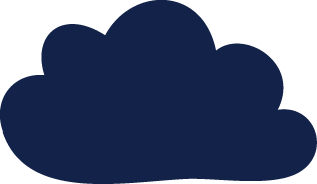 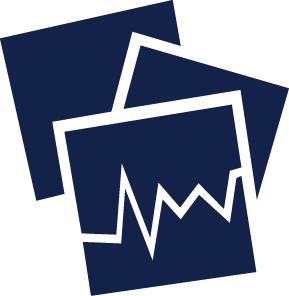 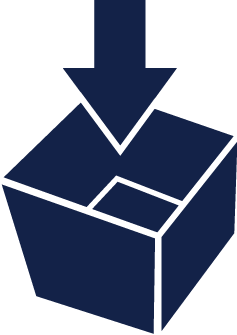 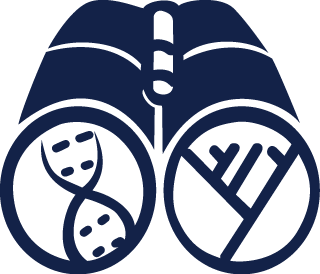 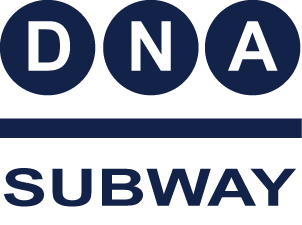